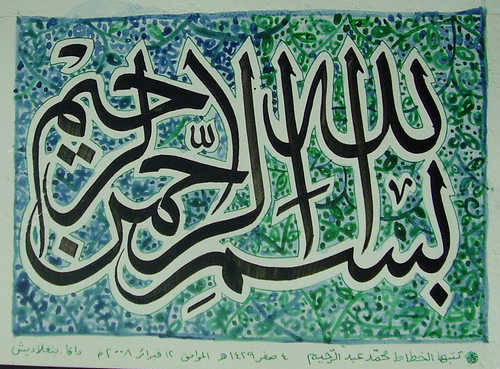 O2 Transport
Prof: Ashraf Husain
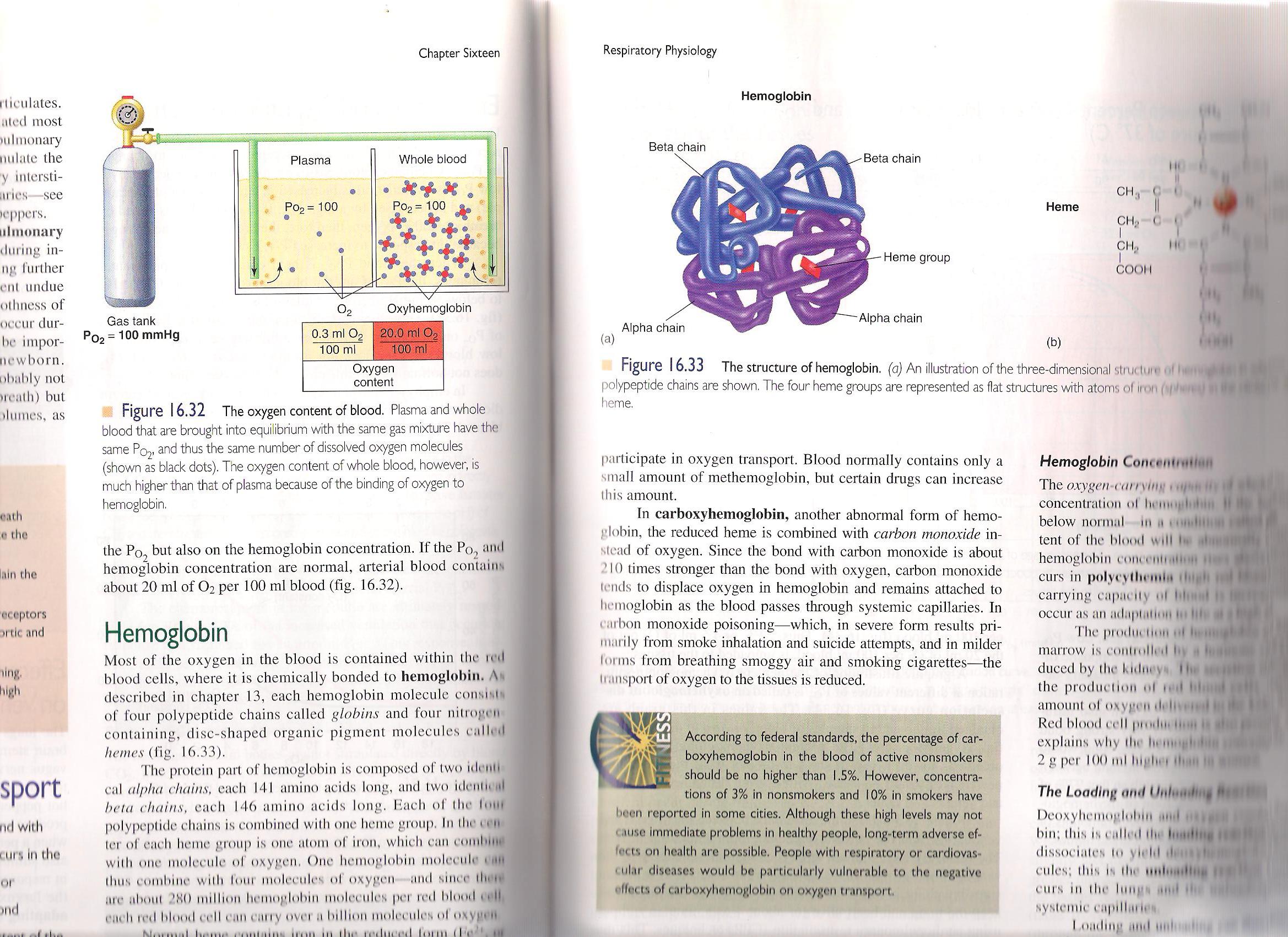 Arterial end
Venous end
pCO2= 40mmHg
pO2= 95mmHg
pCO2= 46mmHg
pO2= 40mmHg
100 mmHg
40 mmHg
O2 = 21 %
N2 = 79 %
CO2 = Negligible
O2 = 16 %
N2 = 80 %
CO2 = 4 %
Inspired Air
Expired Air
Alveolar Air
O2 = 14 %
N2 = 80 %
CO2 = 6 %
Percentage composition of Gases involved during breathing
TISSUE
O2=37mmHg
CO2=46mmHg
Venous End
pO2= 40mmHg
pCO2= 46mmHg
% Sat of Hb= 75%
O2 in plasma=0.12ml
O2 in RBC= 15ml
Arterial End
pO2= 95mmHg
pCO2= 40mmHg
% Sat of Hb= 97%
O2 in plasma=0.3ml
O2 in RBC= 19ml
O2=95mmHg
CO2=40mmHg
Oxyhemoglobin Dissociation Curve
Insert fig.16.34
Effects of pH and Temperature
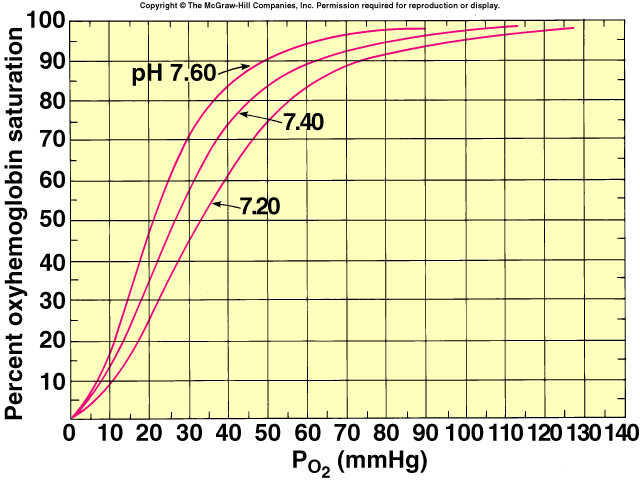 The loading and unloading of O2 influenced by the affinity of hemoglobin for 02.
Affinity is decreased when pH is decreased.
Increased temperature and 2,3-DPG:
Shift the curve to the right.
Insert fig. 16.35
Effect of 2,3 DPG on 02 Transport
Anemia:
RBCs total blood [hemoglobin] falls, each RBC produces greater amount of 2,3 DPG.
Since RBCs lack both nuclei and mitochondria, produce ATP through anaerobic metabolism. 
Fetal hemoglobin (hemoglobin f):
Has 2 g-chains in place of the b-chains.
Hemoglobin f cannot bind to 2,3 DPG.
Has a higher affinity for 02.
Inherited Defects in Hemoglobin Structure and Function
Sickle-cell anemia:
Hemoglobin S differs in that valine is substituted for glutamic acid on position 6 of the b chains. 
Cross links form a “paracrystalline gel” within the RBCs.
Makes the RBCs less flexible and more fragile.
Thalassemia:
Decreased synthesis of a or b chains, increased synthesis of g chains.
Muscle Myoglobin
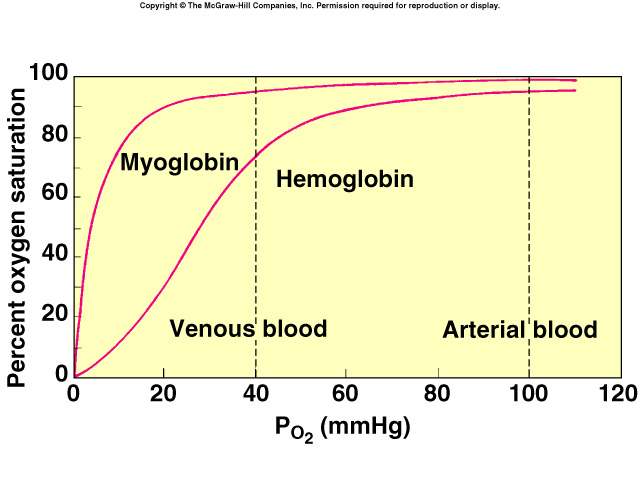 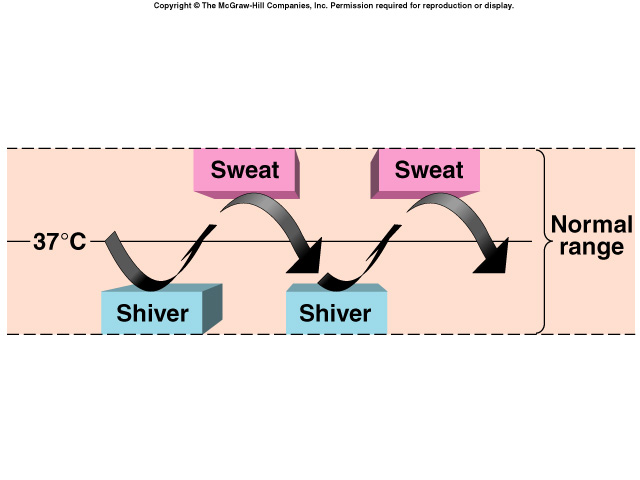 Red pigment found exclusively in striated muscle.
Slow-twitch skeletal fibers and cardiac muscle cells are rich in myoglobin.
Have a higher affinity for 02 than hemoglobin.
May act as a “go-between” in the transfer of 02 from blood to the mitochondria within muscle cells.
Insert fig. 13.37
May also have an 02 storage function in 
   cardiac muscles.
C02 Transport
C02 transported in the blood: 
HC03- (70%).
Dissolved C02 (10%).
Carbaminohemoglobin (20%).
ca
H20 + C02 	 H2C03
High PC02
Chloride Shift at Systemic Capillaries
H20 + C02      H2C03       H+ + HC03-
At the tissues, C02 diffuses into the RBC; shifts the reaction to the right.
Increased [HC03-] produced in RBC:
HC03- diffuses into the blood.
RBC becomes more +.
Cl- attracted in (Cl- shift).
H+ released buffered by combining with deoxyhemoglobin.
HbC02 formed.
Unloading of 02.
Carbon Dioxide Transport and Chloride Shift
Insert fig. 16.38
At Pulmonary Capillaries
H20 + C02       H2C03        H+ + HC03-
At the alveoli, C02 diffuses into the alveoli; reaction shifts to the left.
Decreased [HC03-] in RBC, HC03- diffuses into the RBC.
RBC becomes more -.
Cl- diffuses out (reverse Cl- shift).
Deoxyhemoglobin converted to oxyhemoglobin.
Has weak affinity for H+.
Gives off HbC02.
Reverse Chloride Shift in Lungs
Insert fig. 16.39
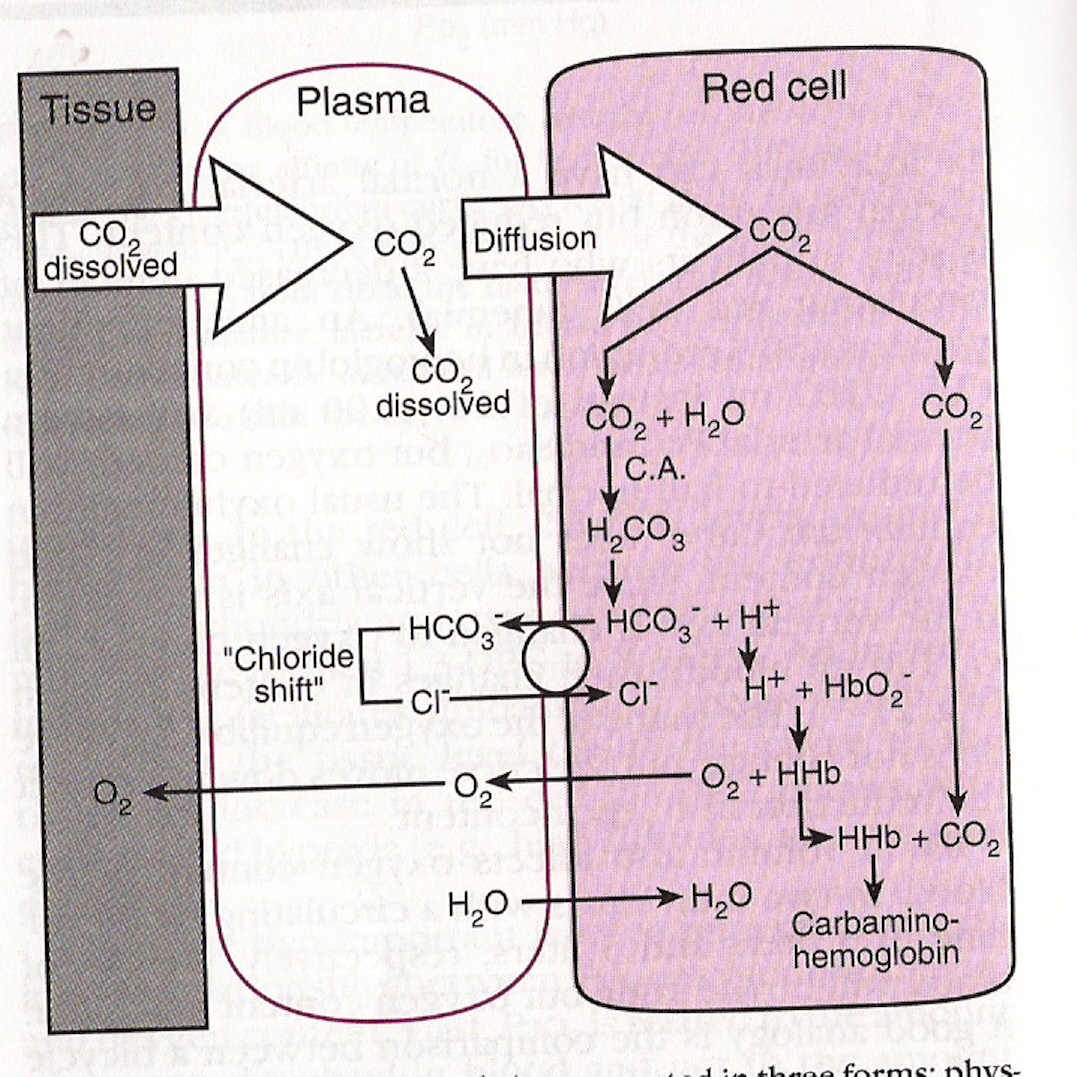 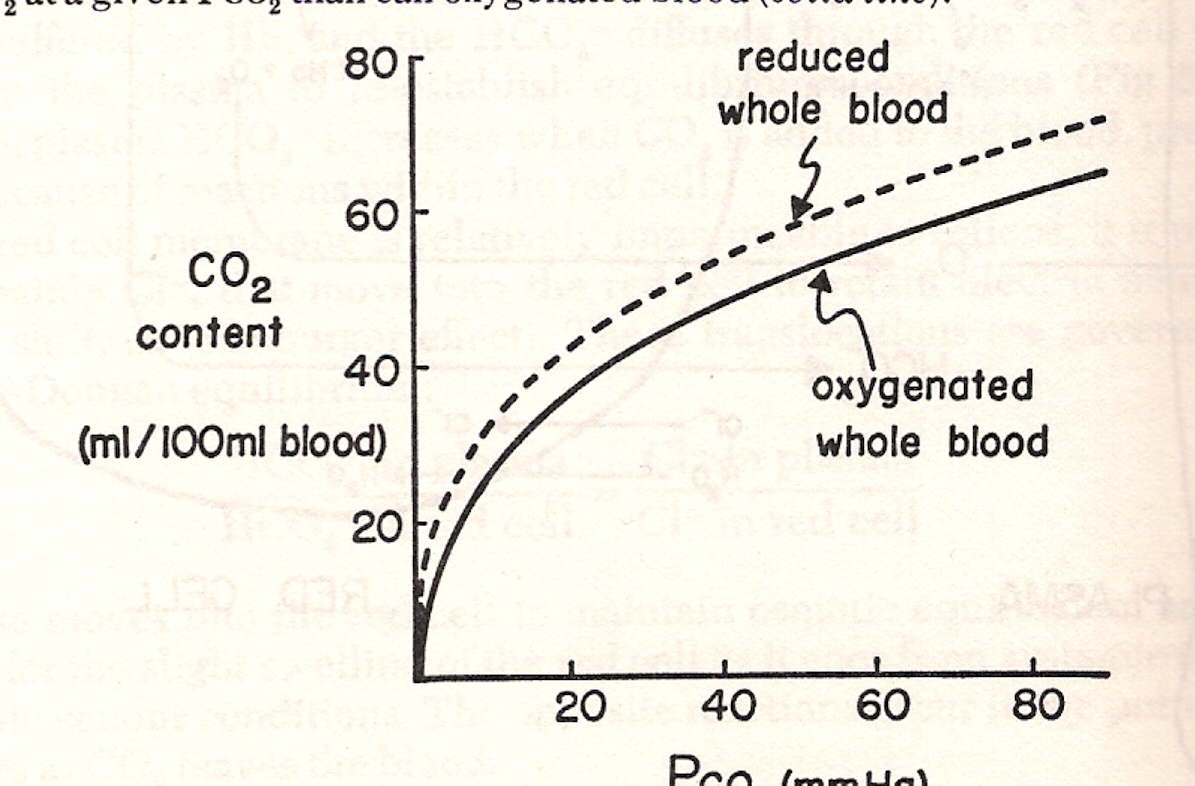 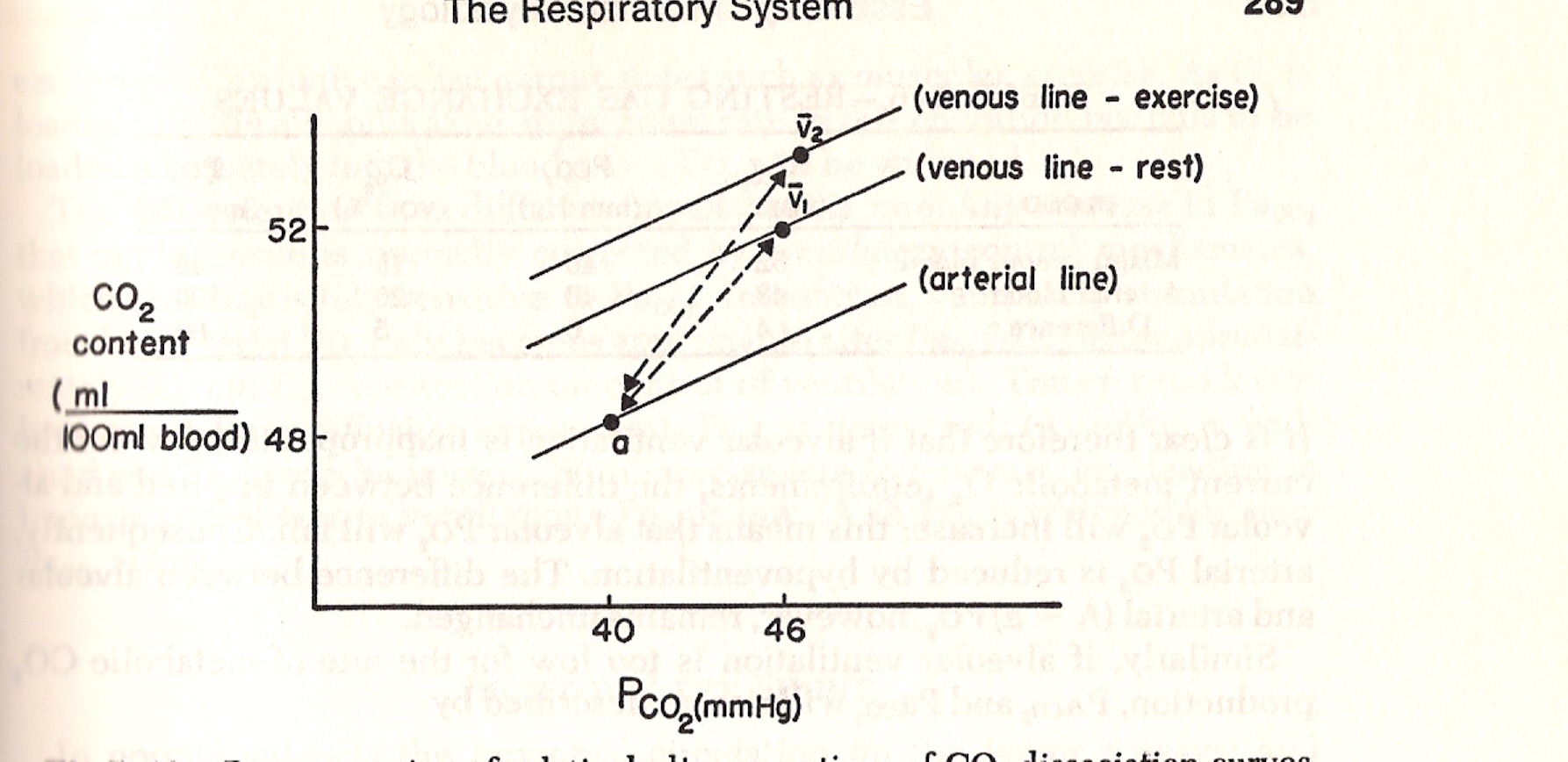 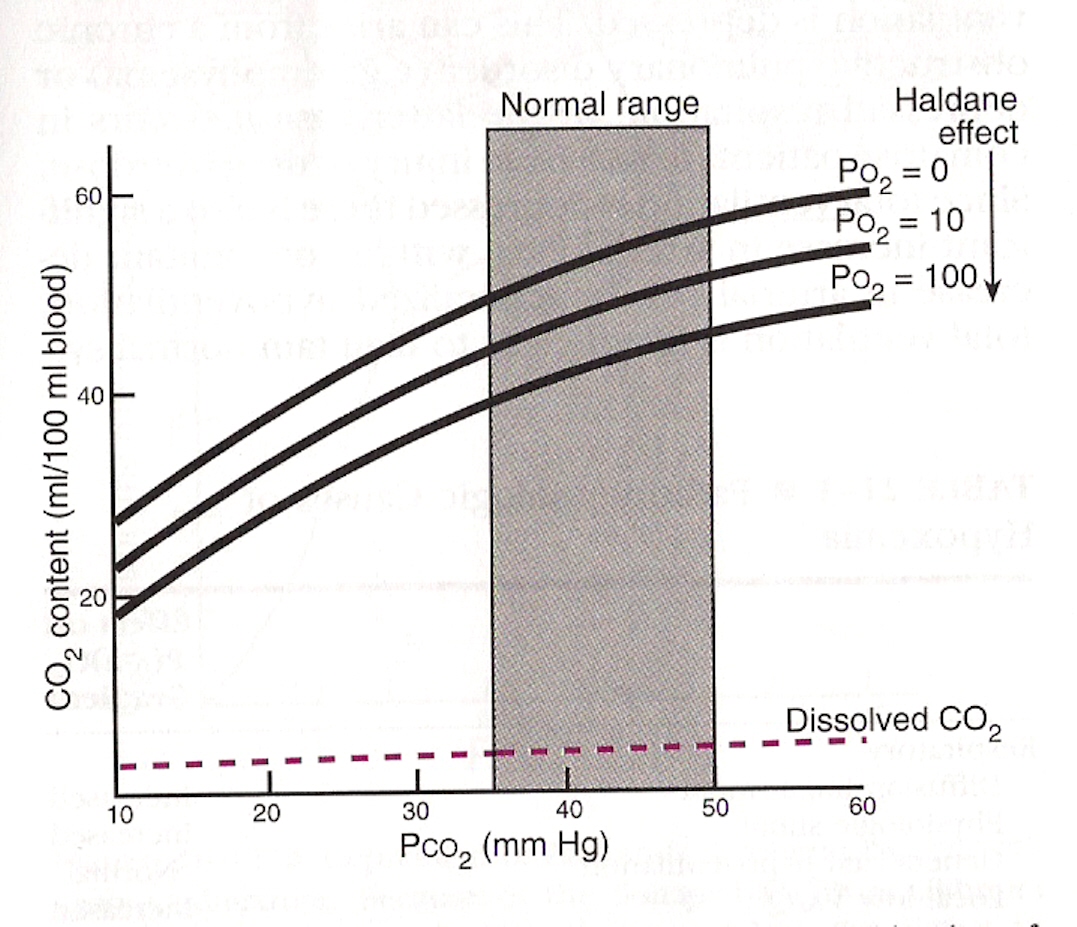 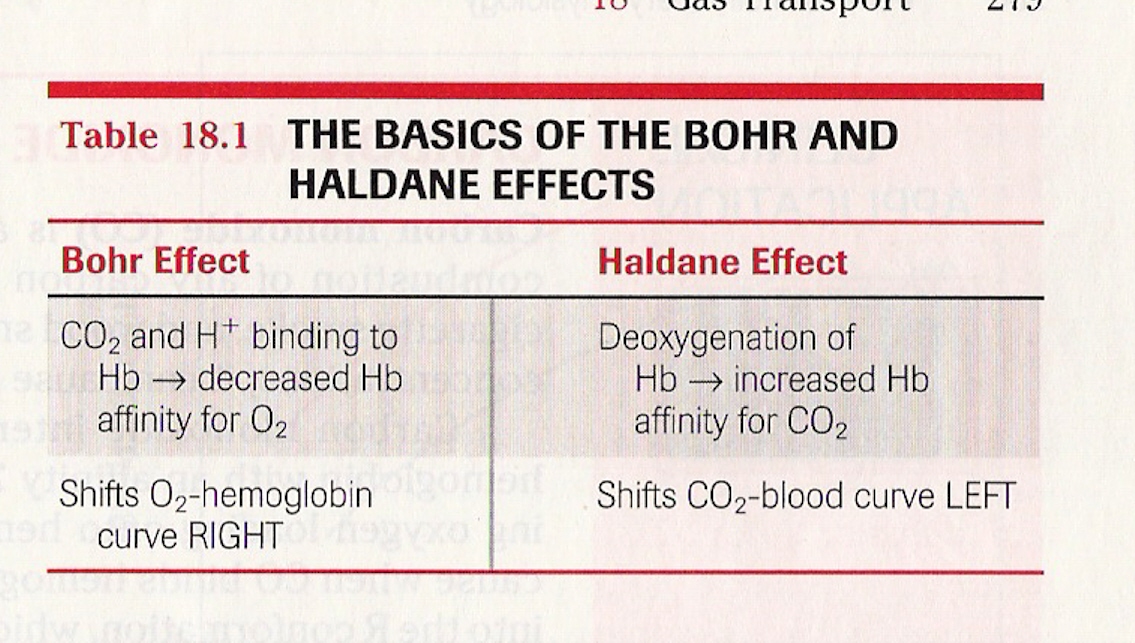